HRS4REstrategia HRS4R y Plan de Acción del CSIC
1
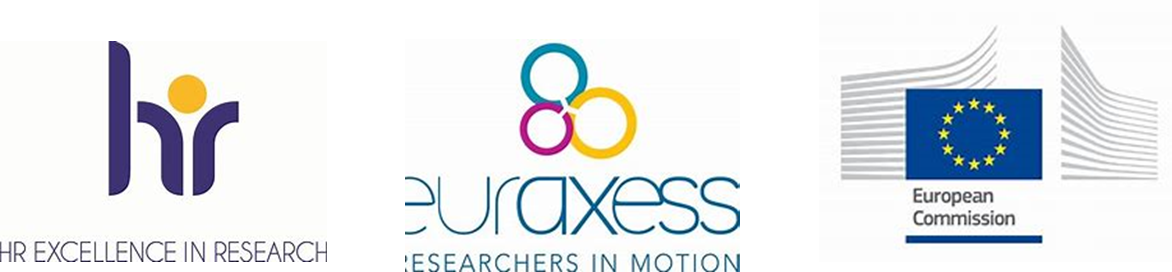 #HRS4R
OBTENCIÓN DEL DISTINTIVO HRS4R
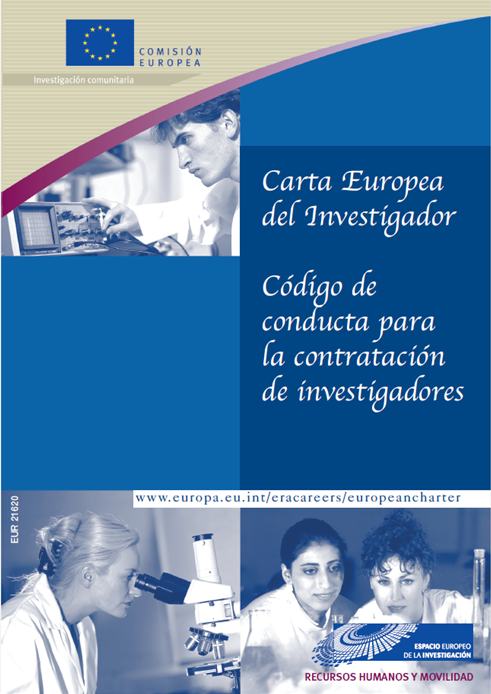 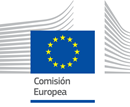 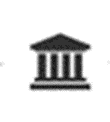 70 centros en España.
480 a nivel internacional (CNRS, LEIBNIZ, CERN…).
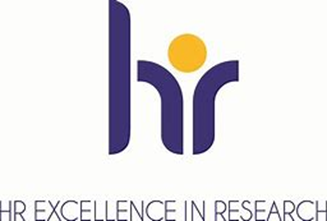 Human Resources Award
3
1
3
The European Charter for Researchers
OTM-R
Open, Transparent and Merit-based Recruitment of Researchers
A set of principles and requirements specifying the roles, responsibilities and rights of researchers as well as employers.
Article 32
Model Grant Agreement
Code of Conduct for their Recruitment
Work conditions,
Transparent and based merits recruitment processes,
Researchers career development.
Must ensure the and transparency of the recruitment process the equal treatment of all applicants.
2
4
#HRS4R
The Charter & Code
4
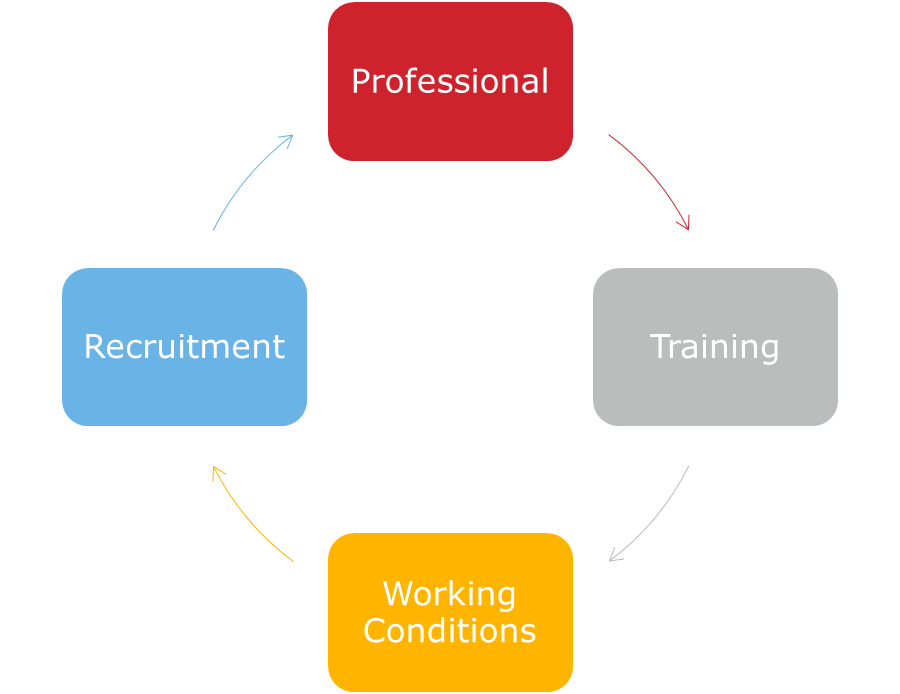 #HRS4R
Plan Estratégico CSIC
2025
5
EECTI 2021-2027
ERA
PEICTI 2021-2023
RRHH en el CSIC
VITAE
Horizonte Europa
Actualización del C&C
“Talent management”
España 2050
Plan HRS4R
2021-2023
#HRS4R
gap analysis
action plan
online publication
HRS4R STRATEGY in a nutshell
6
HRS4R is the mechanism to implement the principles of C&C

Voluntary, structured and monitored procedure (continuous assessment)
Based on gap-analysis and action plan
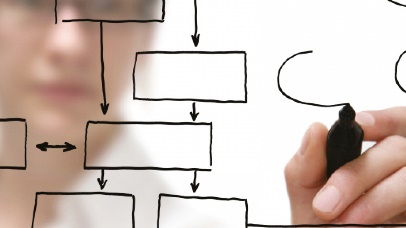 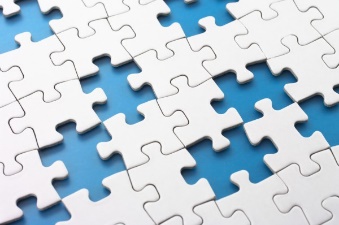 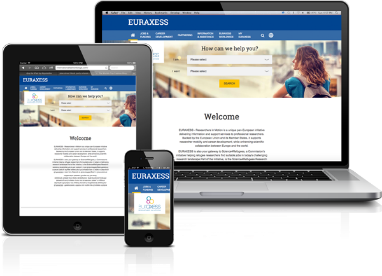 #HRS4R
How to implement a successful HR strategy in the CSIC?
7
Top-down and bottom-up

Obtaining the support of CSIC's governing bodies

Involve our entire research community

Involve administrative units / management
#HRS4R
Appointment of the Working Groups
8
PRESIDENCY
Survey Researchers
(5.500)
Mini working groups
(R1, R2-R3 y R4)
SUPERVISOR

COMMITTEE
Working Group
 (8 + 3) with a Representative Community of
Researchers and trade unions (12)
VICYT
VORI
First Stage Researcher (R1) (Up to the point of PhD)
Recognised Researcher (R2) (PhD holders or equivalent who are not yet fully independent).
R3 - Established Researcher (Researchers who have developed a level of independence).
R4 - Leading Researcher (Researchers leading their research area or field)
VRI
SEGE
#HRS4R
GAP Analysis
9
Implementation of the Charter & Code in our policies and practices
ACTION PLAN
(2021-2022)
Transform the “solutions”
Identify the "problems”
Actions
Deficiencies detected in GAP ANALYSIS and OTM-R
#HRS4R
Resultados Encuesta_HRS4R
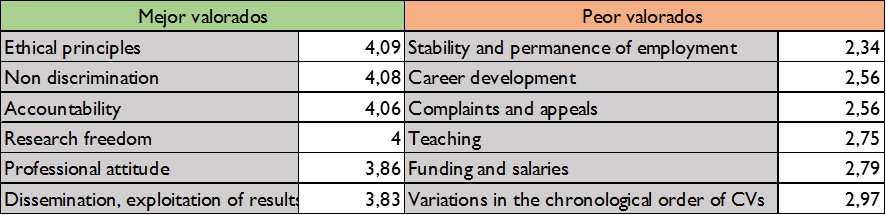 Tasa de respuesta general:15%. 
Por RI: 13%, 
R2: 5%, 
R3: 23% 
R4: 59%.
Además, cada R señala como peor valorados:
RI: Participación en órganos decisorios. 
R2: Nombramientos postdoctorales.
R3: Coincide con la tabla.
R4: Valor de la movilidad.
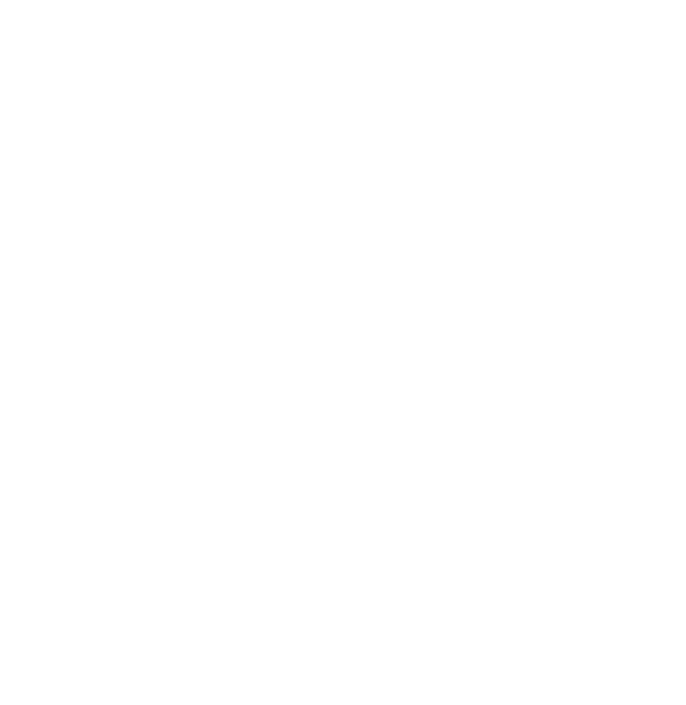 ¿Dónde estamos ahora?
11
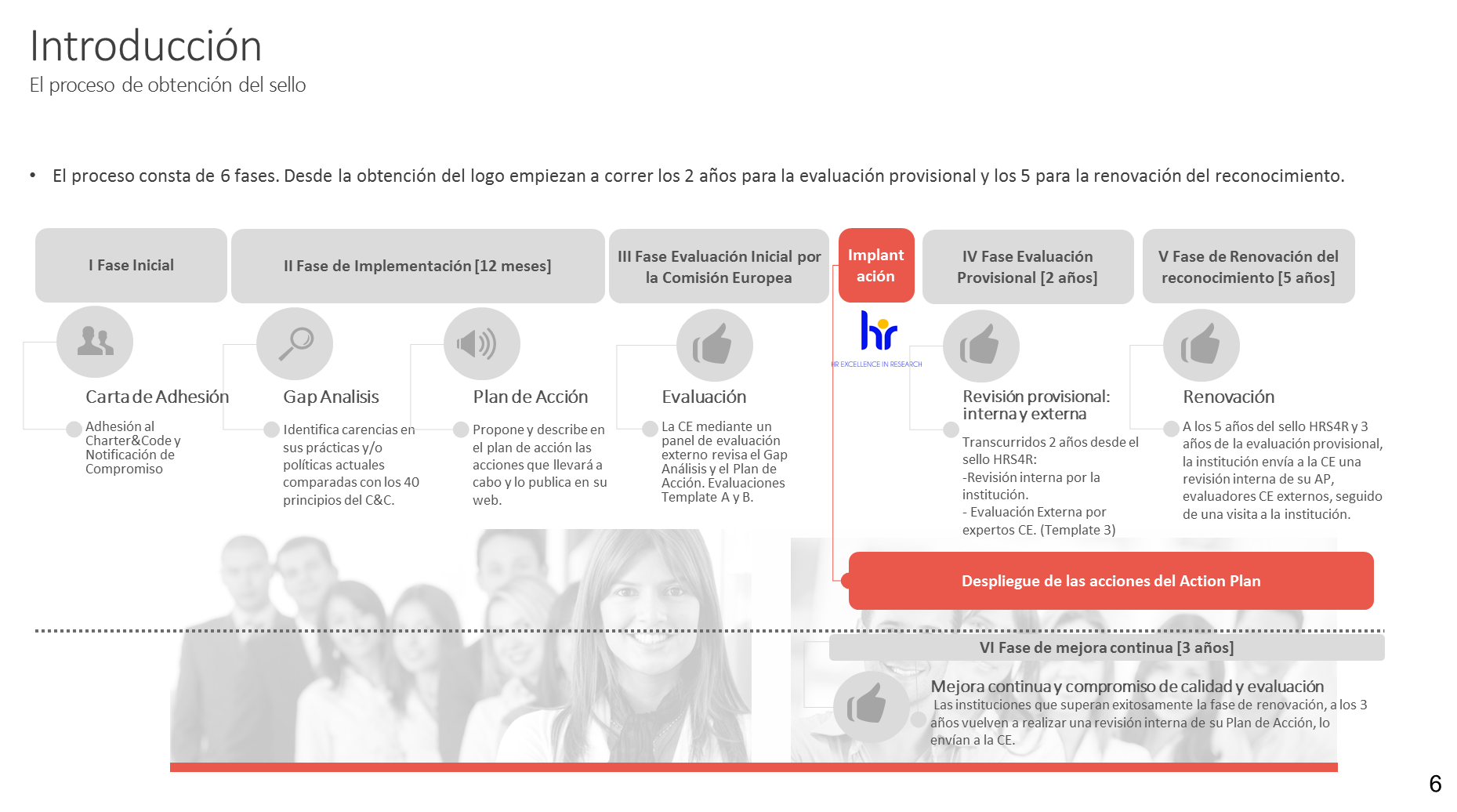 Marzo 2019
¡CONCEDIDO!
Encuesta Junio-Julio2019
Marzo2020
Agosto 2020
Reenvío Octubre2020
#HRS4R
Nos lo han concedido por lo que VAMOS A IMPLEMENTAR
	¡NO por cómo estamos!
I. Principios éticos y profesionales
II. Selección y contratación
III. Condiciones laborales y Seguridad Social
IV. Formación y desarrollo profesional
General Aspects
16
#HRS4R
Ethical and Professional Aspects
17
#HRS4R
Recruitment and Selection
18
#HRS4R
Working conditions and Social Security
19
#HRS4R
Working conditions and Social Security
20
#HRS4R
Working conditions and Social Security
21
#HRS4R
Training and Development
22
#HRS4R
Situación del Plan de Acción HRS4R CSIC
23
Plan de Acción CSIC:
58 acciones ya definidas.
Vicepresidencias-Secretaría General-Gabinete de Presidencia

Alineamiento y ajuste al nuevo Plan Estratégico CSIC 2025
GRUPO DE SEGUIMIENTO HRS4R (FWG)
Se reúne semanalmente, 
Revisa prioridades del CRONOGRAMA, analiza las acciones y posible orientación.
Cada integrante informa en su Unidad
GRUPO DE 
SEGUIMIENTO HRS4R
UNIDADES IMPLEMENTADORAS
COMITÉ SUPERVISOR
#HRS4R
24
MUCHAS GRACIAS POR VUESTRA ATENCIÓN
#HRS4R